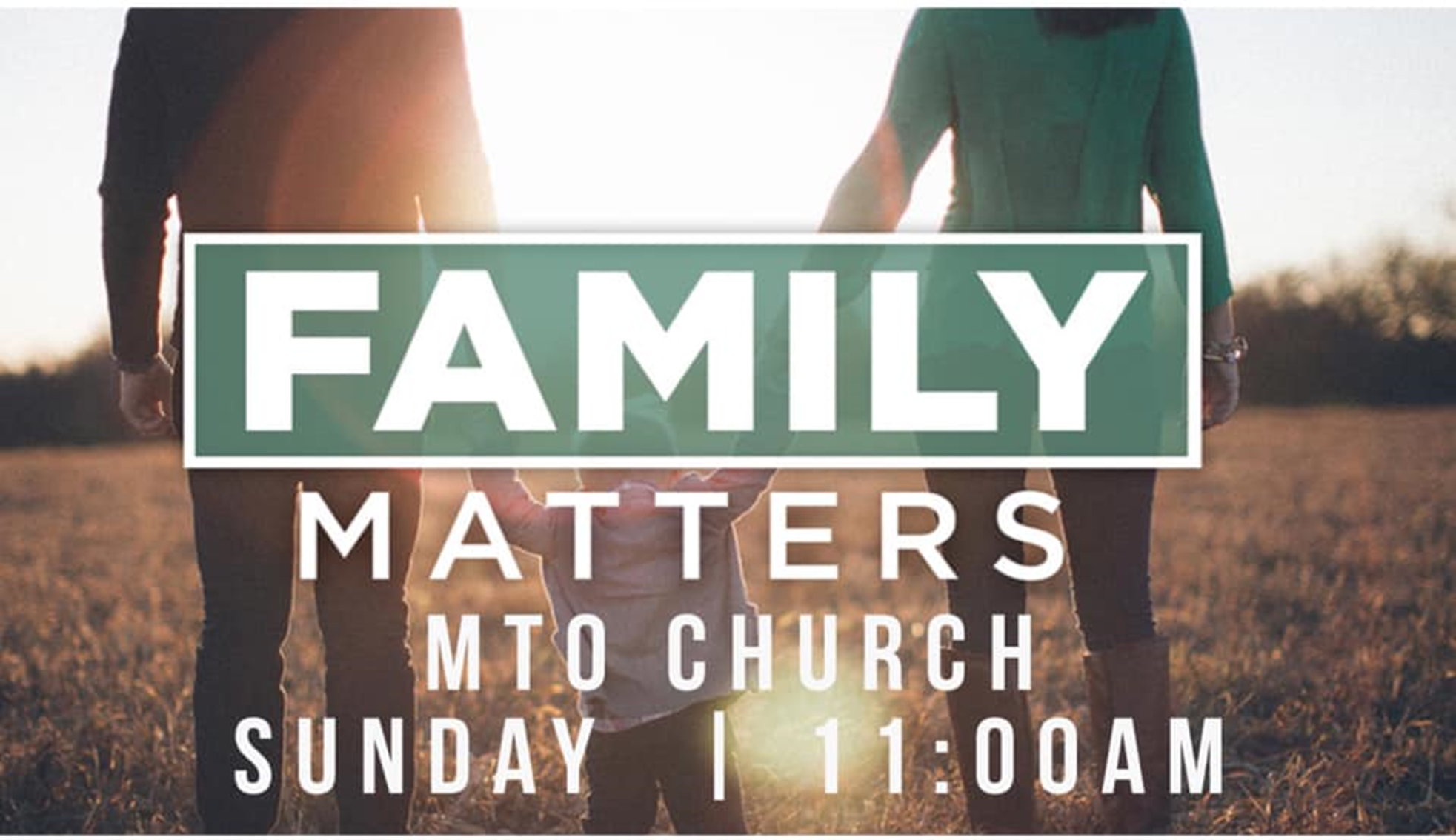 Why Family Matters
“The Filter”  (No God, No conscience)

“Fight of Sin”

The greatest goal for a parent in life is to bring their child to the saving knowledge of Christ.
6:1 Children, obey your parents in the Lord: for this is right.
2 Honour thy father and mother; which is the first commandment with promise;
3 That it may be well with thee, and thou mayest live long on the earth.
Obey
6:1 Children, obey your parents in the Lord: for this is right.
3 That it may be well with thee, and thou mayest live long on the earth.
Phil 2:6 Who, being in the form of God, thought it not robbery to be equal with God:
7But made himself of no reputation, and took upon him the form of a servant, and was made in the likeness of men:
8And being found in fashion as a man, he humbled himself, and became obedient unto death, even the death of the cross.
9 Wherefore God also hath highly exalted him, and given him a name which is above every name:


“Obedience brings Blessing”
Disobedience brings consequence
Judges 143 Then his father and his mother said unto him, Is there never a woman among the daughters of thy brethren, or among all my people, that thou goest to take a wife of the uncircumcised Philistines? And Samson said unto his father, Get her for me; for she pleaseth me well.
Honor
2 Honour thy father and mother; which is the first commandment with promise;
3 That it may be well with thee, and thou mayest live long on the earth.

“To Honor Brings Happiness”
2 Timothy 3:1 This know also, that in the last days perilous times shall come.
2 For men shall be lovers of their own selves, covetous, boasters, proud, blasphemers, disobedient to parents, unthankful, unholy,
3 Without natural affection, trucebreakers, false accusers, incontinent, fierce, despisers of those that are good,
Obedience brings blessing
Honor brings Happiness